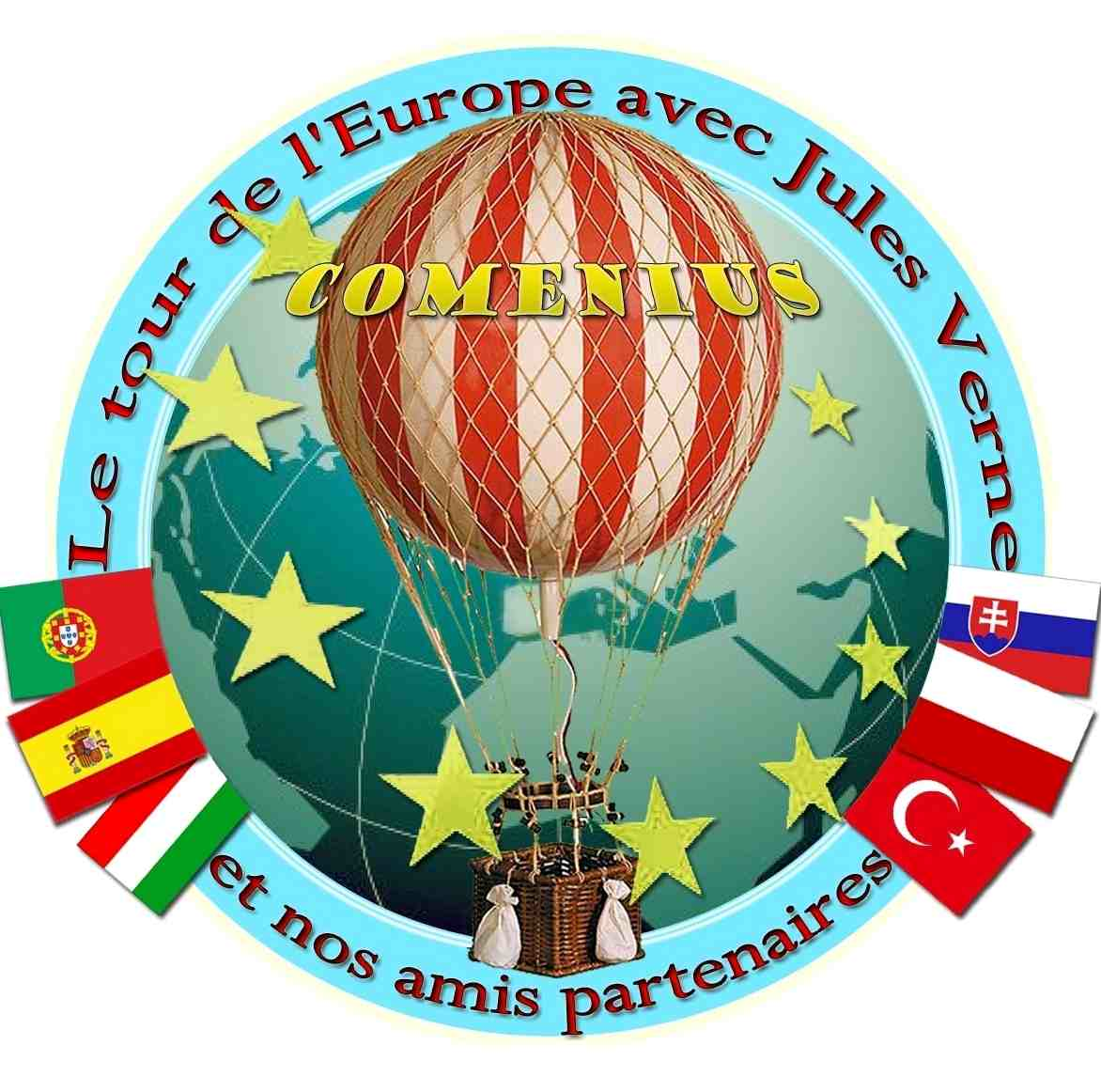 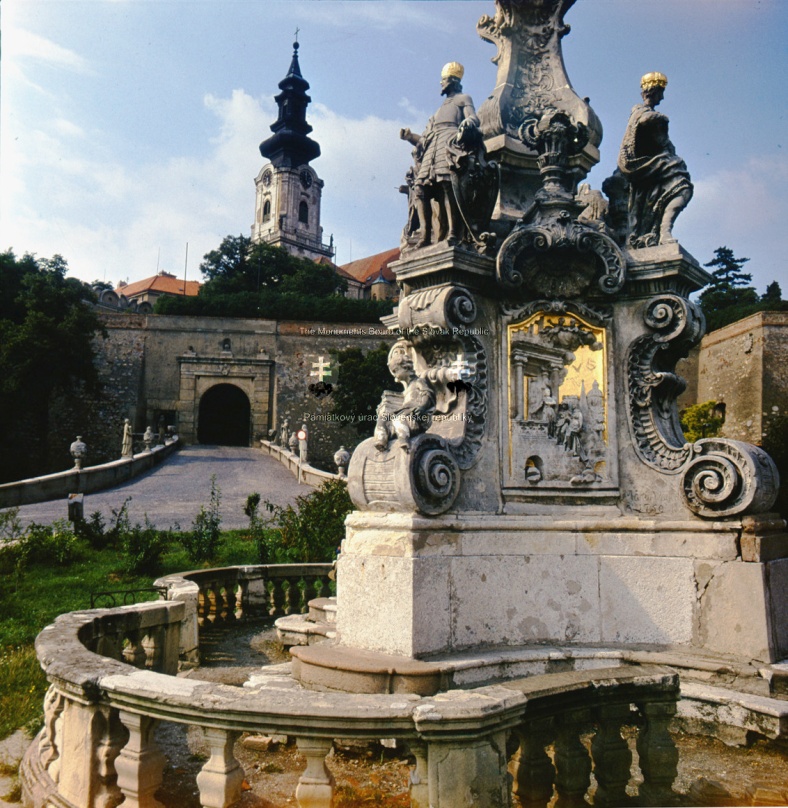 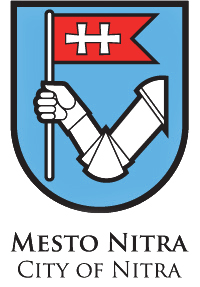 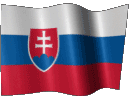 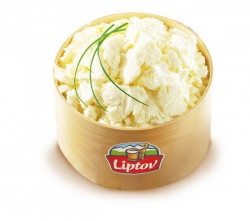 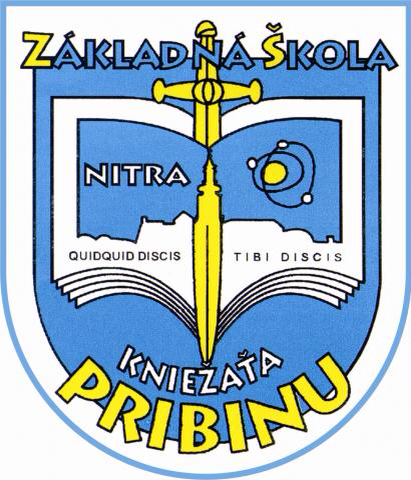 La CUISINE
en Slovaquie
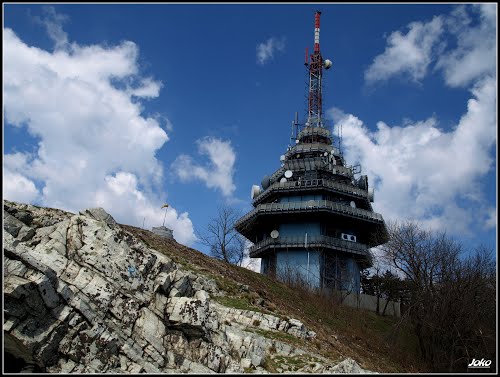 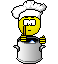 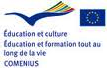 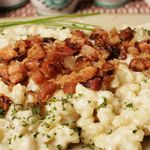 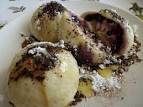 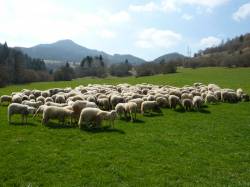 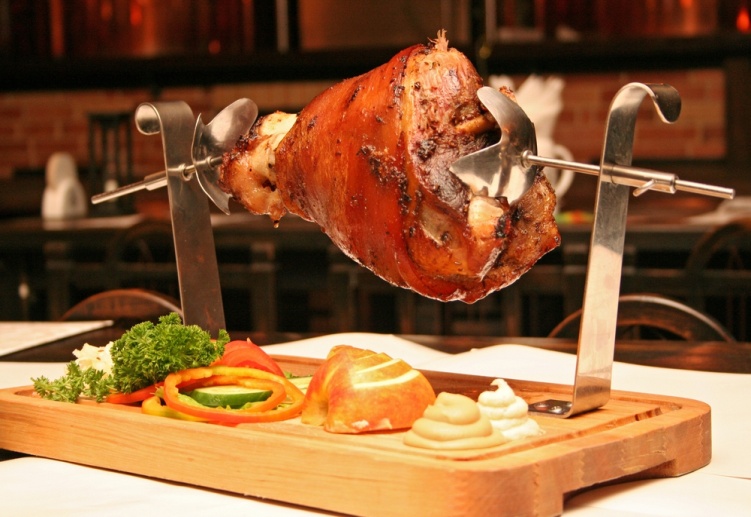 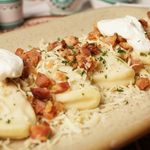 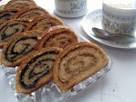 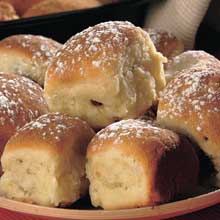 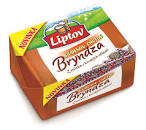 Des plats traditionnels
en Slovaquie
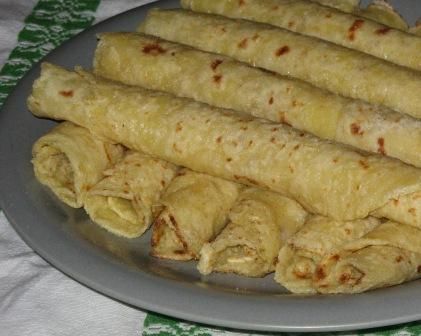 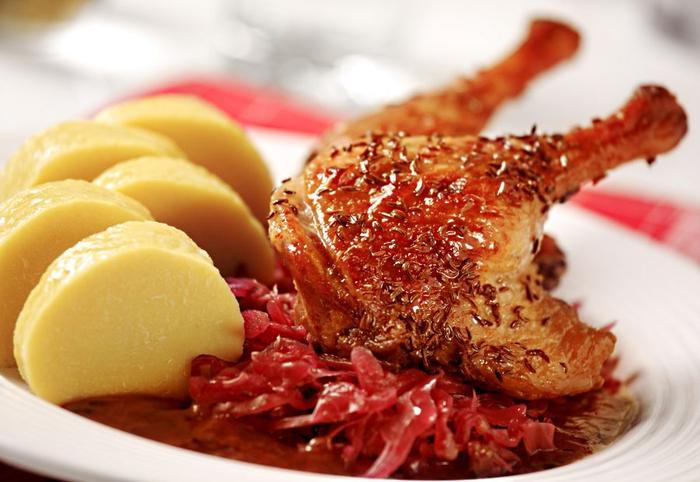 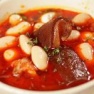 La gastronomie du point historique
ingrédients de base de l´alimentation slovaque
chou
lait
pommes de terre
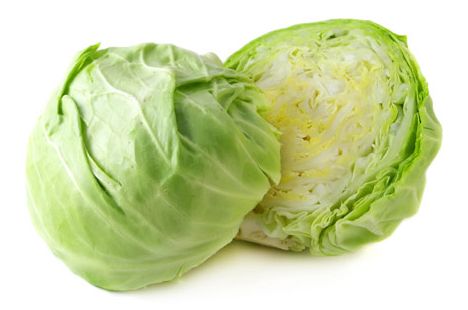 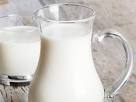 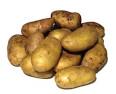 céréales
viande
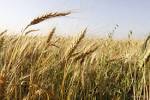 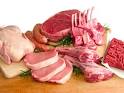 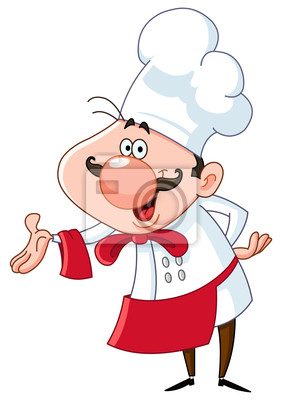 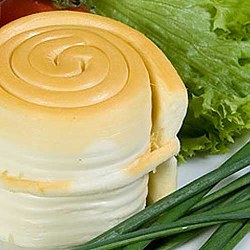 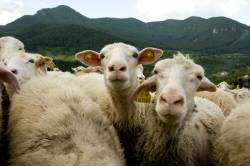 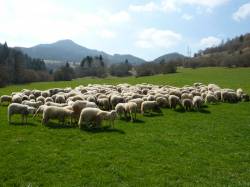 Parenica
Élevage ovin
Fromage à pâte filée
La production traditionnelle
de produits laitiers
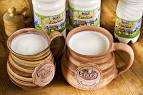 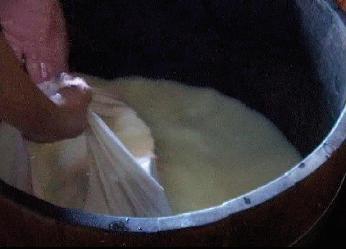 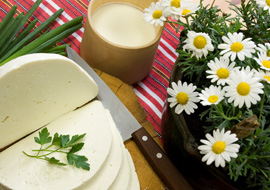 Fromage de chèvre
Fromage de brebis
Babeurre
Bryndzové halušky
Ce sont des gnocchi de pommes de terre
avec un mélange d´un fromage de brebis particulier – bryndza
agrémentés de petits lardons grillés ou de bacon.
On boit traditionnellement en accompagnement de ce plat du Žinčica (une boisson fermentée au lait de brebis).
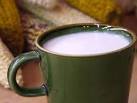 babeurre
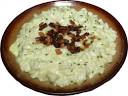 halušky
Des plats traditionnels de pommes de terre
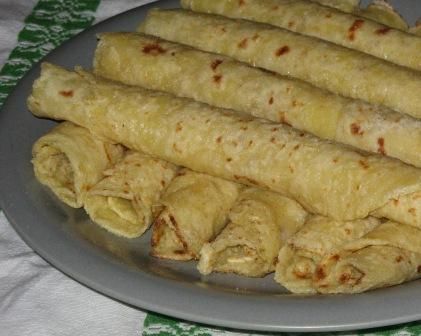 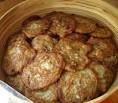 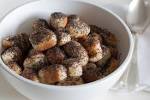 crêpes
crêpes douces
boulettes
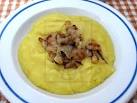 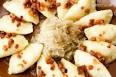 purée
ravioles à la slovaque
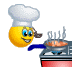 Soupes traditionnelles
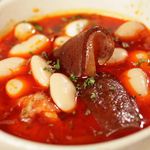 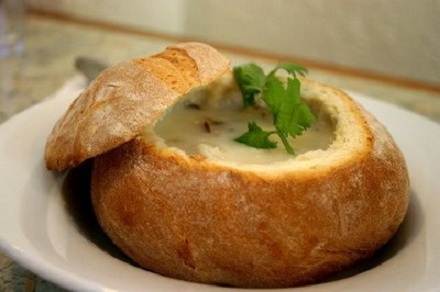 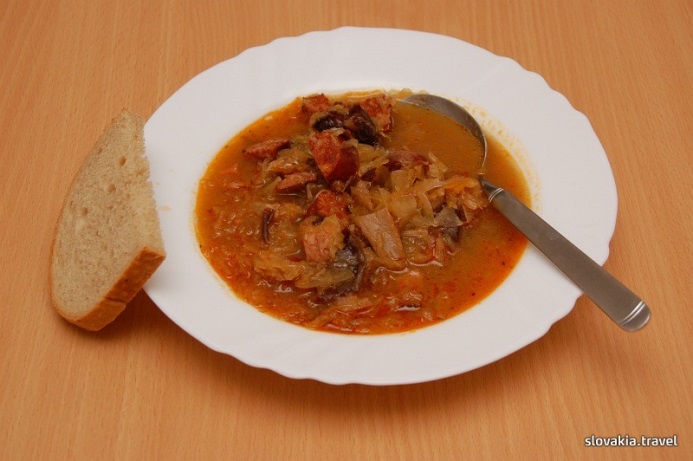 soupe aux haricots et saucisses
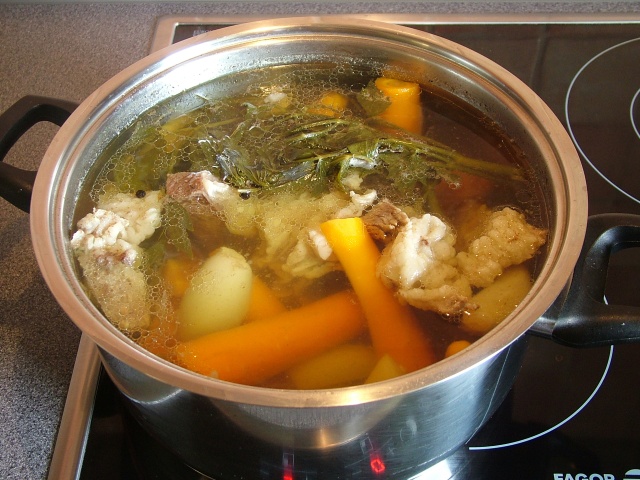 soupe au chou
soupe à l´ail
soupe au bouillon de poulet
Les céréalesla base de la gastronomie slovaque
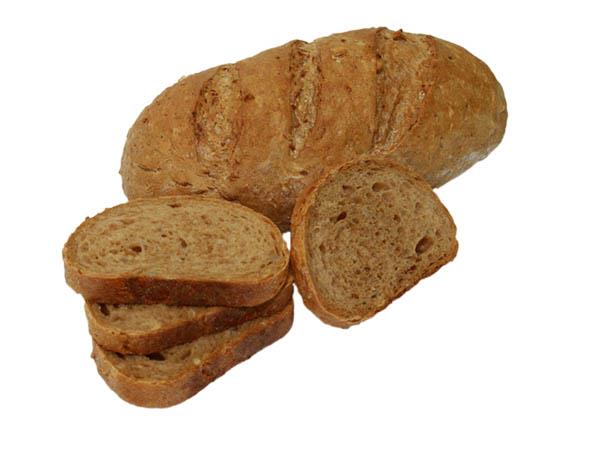 Pain fait maison
Pâtisseries traditionnelles
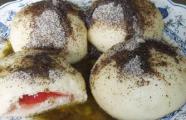 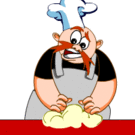 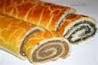 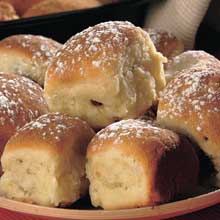 chaussons à la vapeur
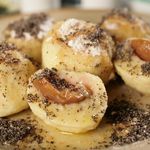 brioche roulée et fourré aux noix et au pavot
chaussons
boulettes de pommes de terre farcies aux fruits
Des spécialités liées à une certaine région
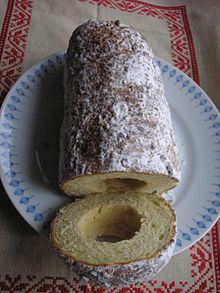 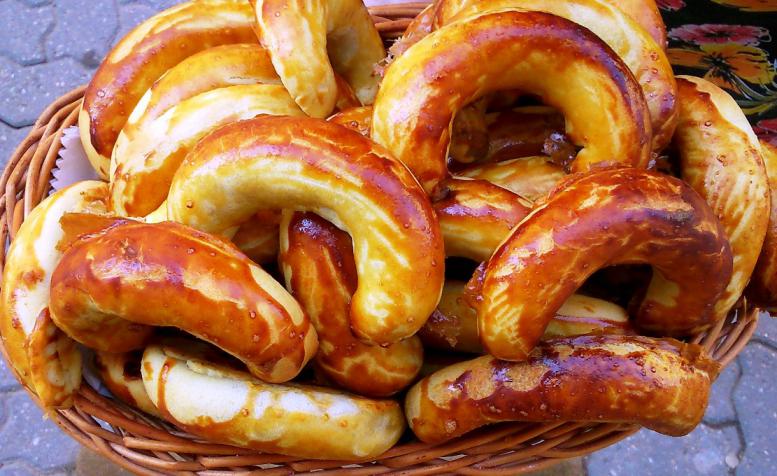 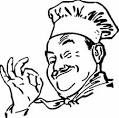 rouleaux de Bratislava
rondelles de Skalica
Des desserts traditionnelspendant la saison de Noël
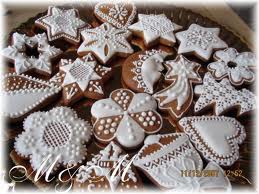 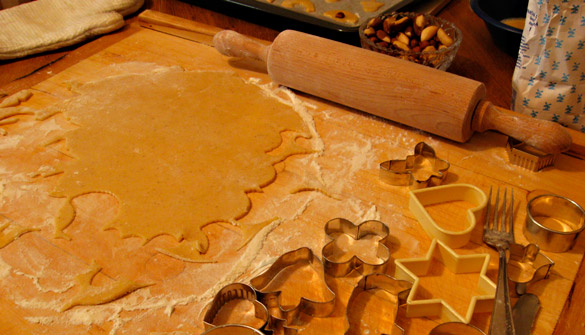 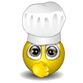 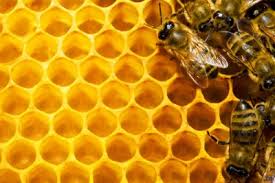 pâte de miel
pains d´épice
Des desserts traditionnelspréparés pendant le Carnaval
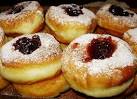 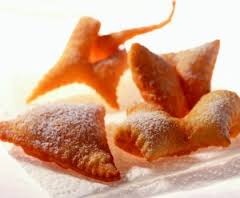 cônes
beignets
Spécialités de viande
Fêtes de l´oie et du canard
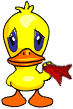 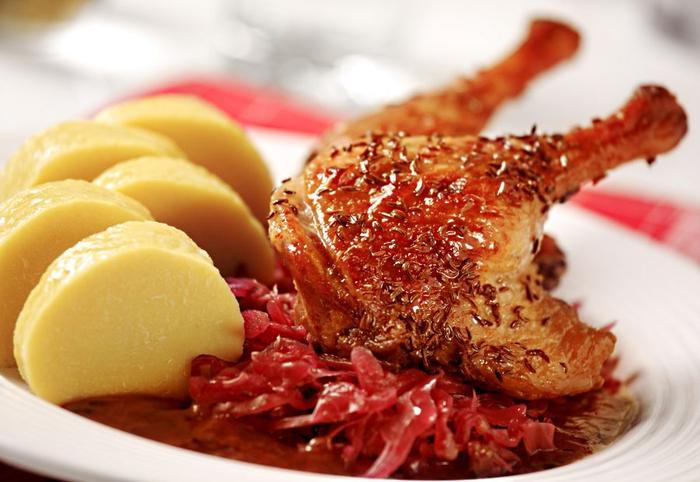 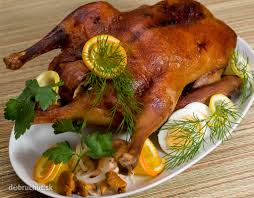 cuisses d´oie rôtie
canard rôti
Spécialités de porc
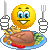 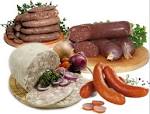 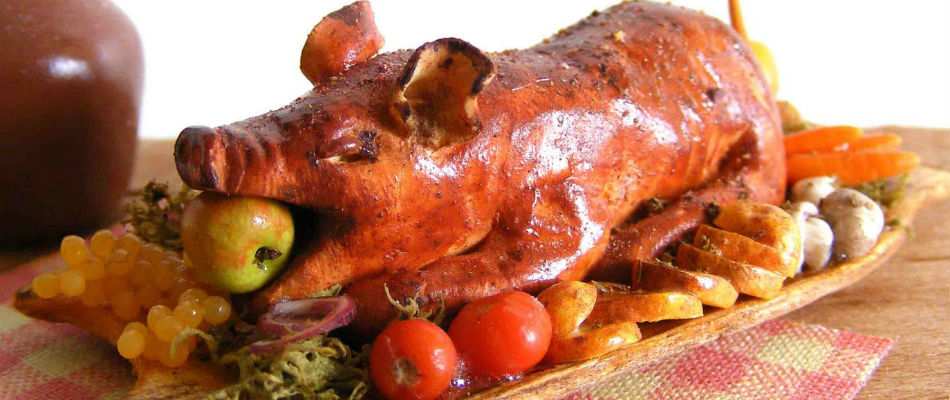 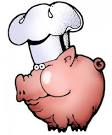 Rôti de porc
Spécialités:
fromage de tête, boudins, saucisses
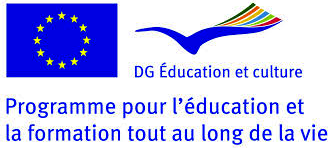 Merci pour votre attention.;)
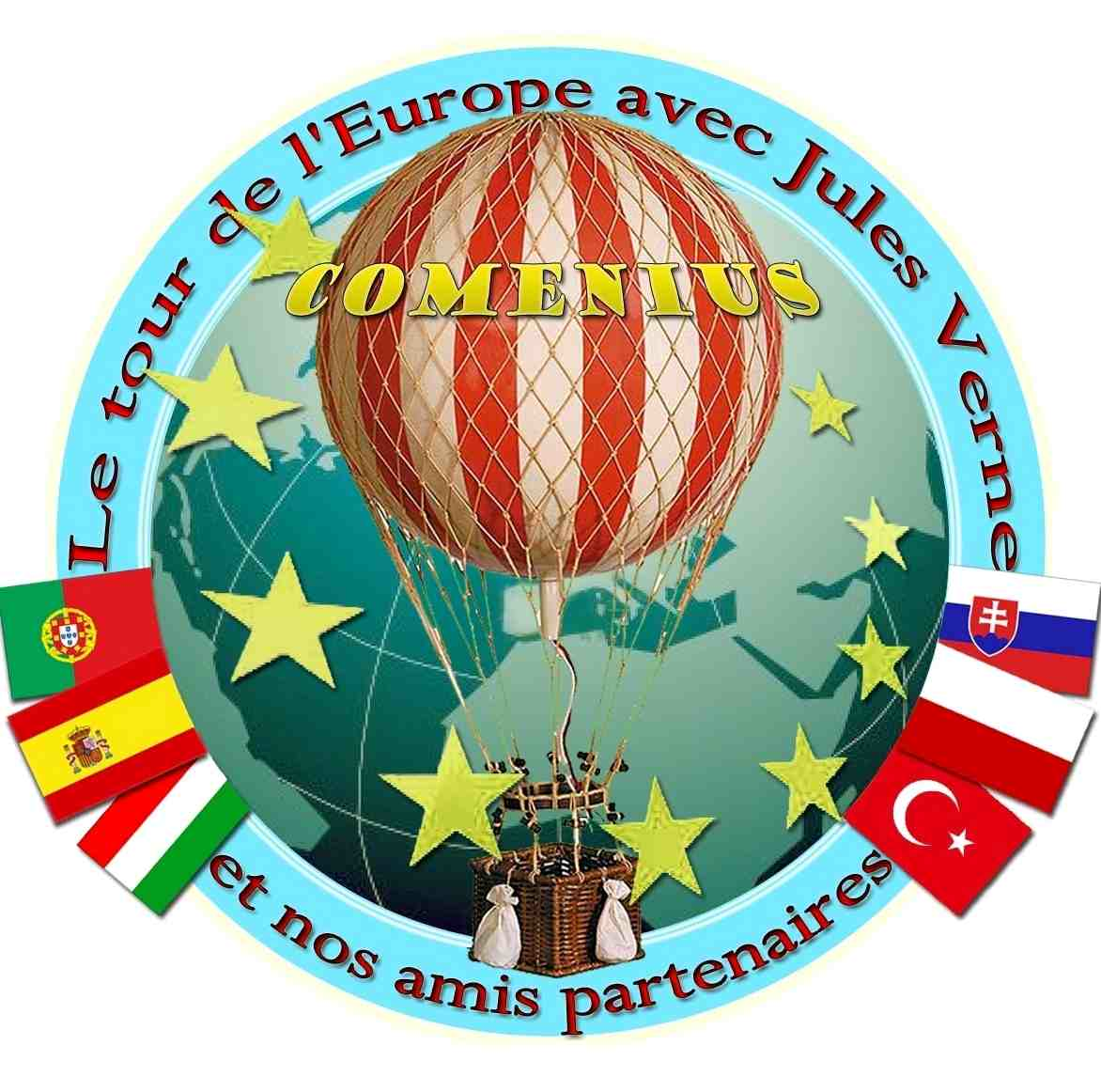 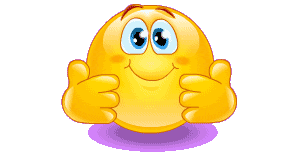 Lucia BohumelováComenius à Nitra, Slovaquie